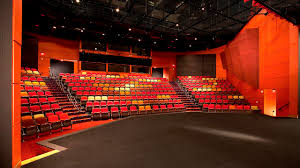 Set Design for the Theatre
Realistic Sets
Realistic Sets
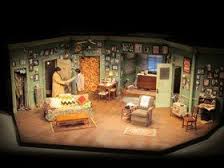 Semi-Realistic Interior Set
Realistic Sets
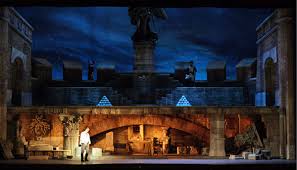 Naturalistic Sets
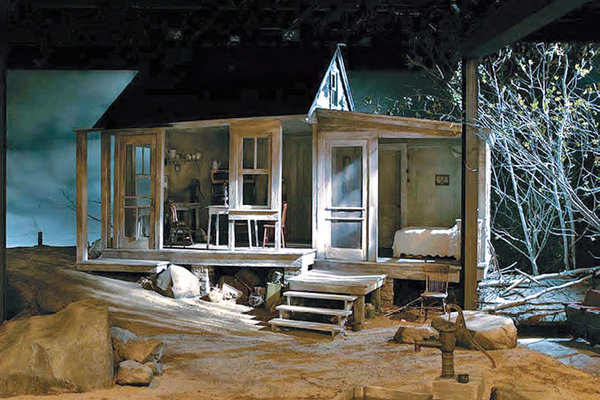 Naturalistic Sets
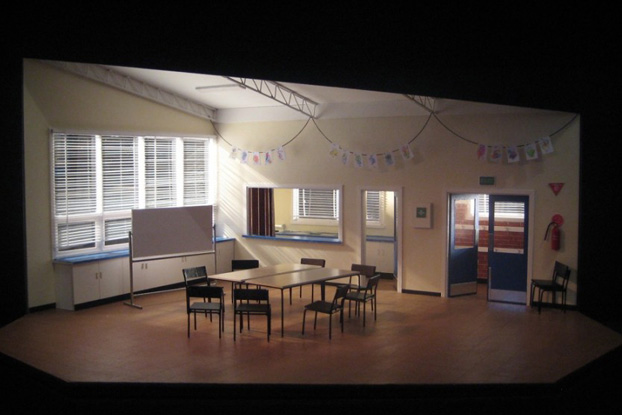 Naturalistic Sets
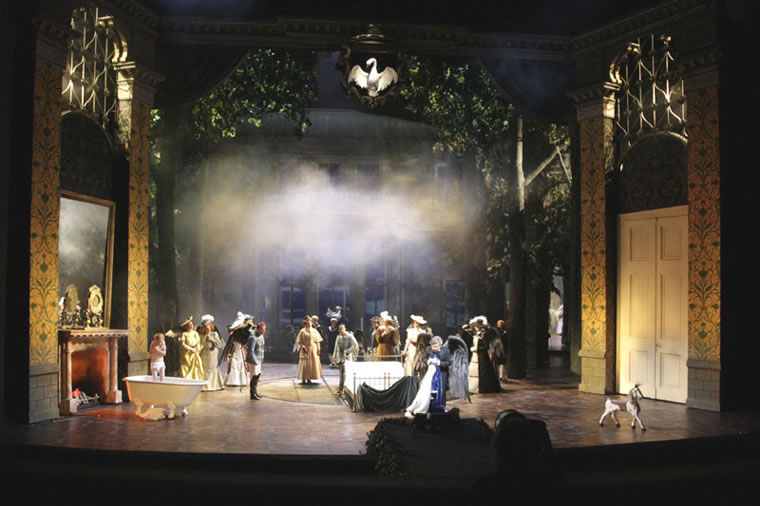 Impressionistic Sets
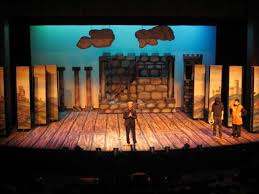 Impressionistic Perspective Set
Impressionistic Sets
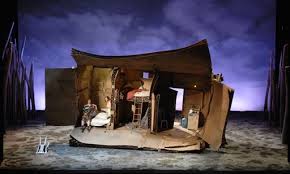 Impressionistic Set
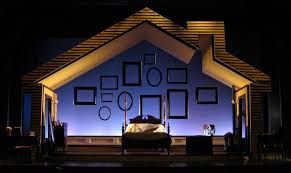 Crossover Impressionist/ Realistic
The Glass Menagerie
Tennessee Williams makes a big deal out of telling us all about the apartment. He wants us to know how the buildings are all stacked up like a beehive, so we get the sense of dehumanization and confinement to working roles. Because the action ONLY takes place at the apartment, we can sense Tom’s feelings of being trapped, the fact that he is contained in only one location along with his family. The fire escape, of course, is crucial, being a means of escape and all. It kind of hangs out there like a constant foreshadowing of Tom’s eventual escape. It’s also, fittingly, the place where narrator Tom does a good deal of his narrating. This makes sense – narrator Tom has already escaped, so he speaks to us from outside the apartment.
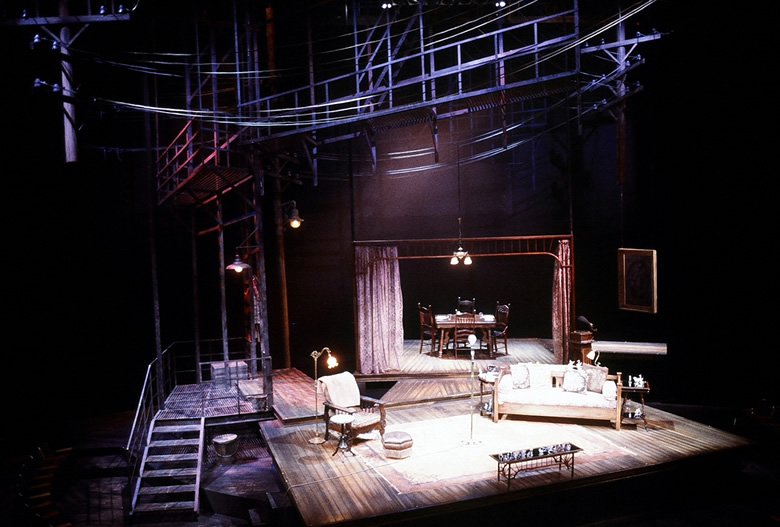 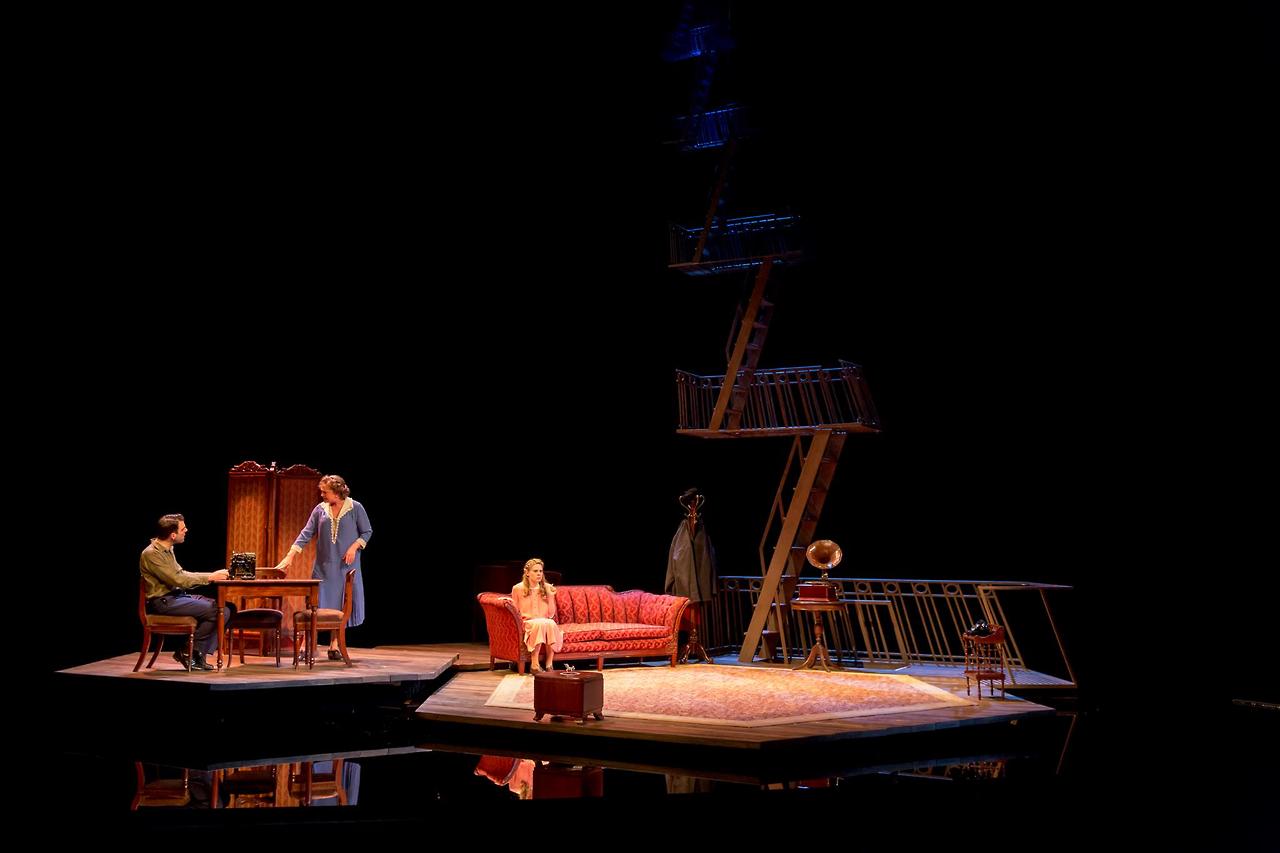 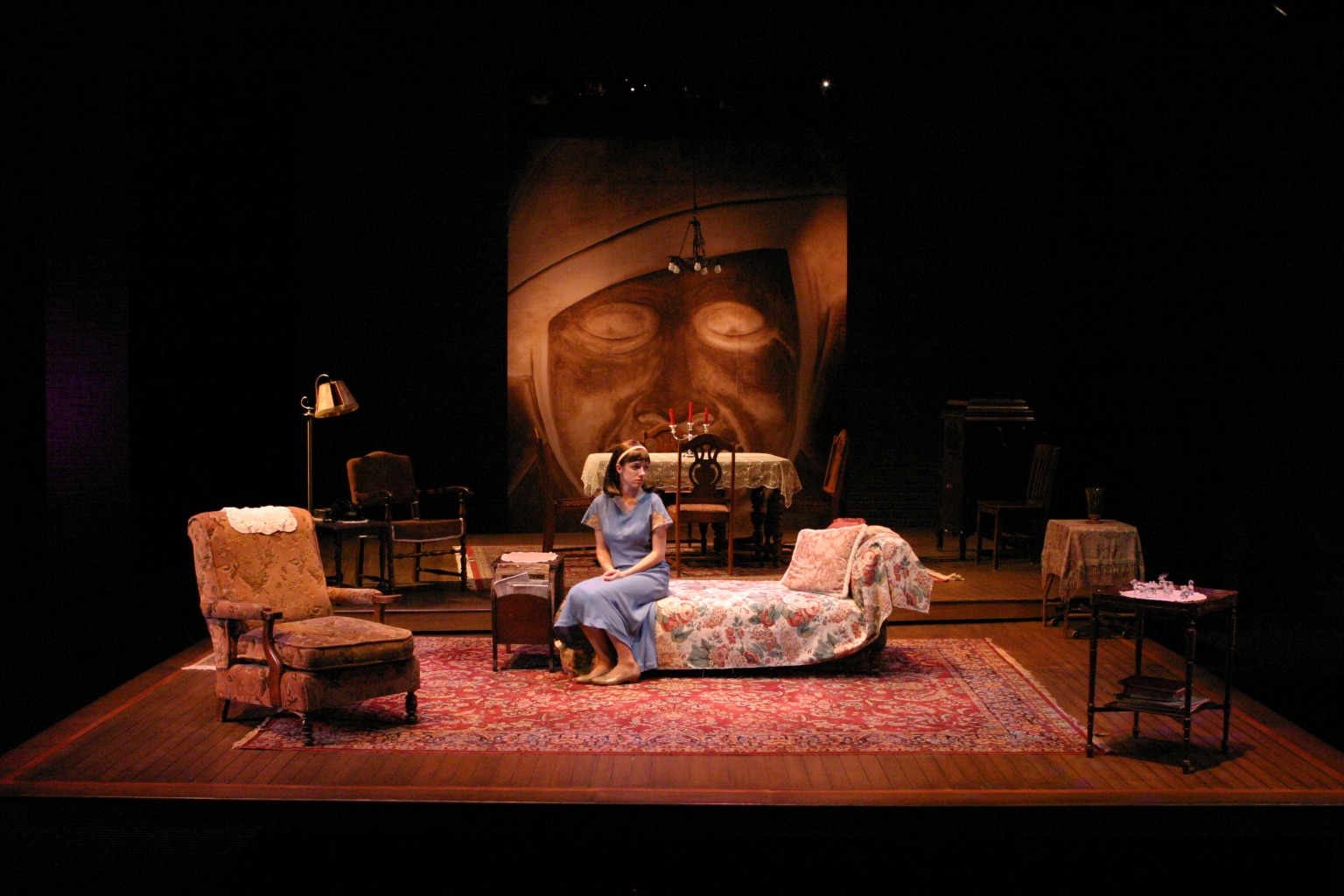 A Midsummer Night’s Dream
A Midsummer Night’s Dream